Medical Device Survey 2016Data from 21 NBs
Team-NB-MD-Survey-2016
1
Medical Device Survey 2016
Valid certificates issued end of 2016
Team-NB-MD-Survey-2016
2
Medical Device Survey 2016
Valid certificates issued 2010 – 12 – 13 – 14 – 15 - 16
Team-NB-MD-Survey-2016
3
Medical Device Survey 2016
Distribution between different directives
Team-NB-MD-Survey-2016
4
Medical Device Survey 2016
Distribution between different conformity assessment modules under AIMDD
Team-NB-MD-Survey-2016
5
Medical Device Survey 2016
Distribution between different conformity assessment modules under MDD
Team-NB-MD-Survey-2016
6
Medical Device Survey 2016
Distribution between different conformity assessment modules under IVDD
Team-NB-MD-Survey-2016
7
Medical Device Survey 2016
New certificates issued in 2016
Team-NB-MD-Survey-2016
8
Medical Device Survey 2016
New certificates issued 2010 – 12 – 13 – 14 – 15 - 16
Team-NB-MD-Survey-2016
9
Medical Device Survey 2016
Distribution between different directives in 2016
Team-NB-MD-Survey-2016
10
Medical Device Survey 2016
Distribution between different conformity assessment modules under AIMDD  in 2016
Team-NB-MD-Survey-2016
11
Medical Device Survey 2016
Distribution between different conformity assessment modules under MDD  in 2016
Team-NB-MD-Survey-2016
12
Medical Device Survey 2016
Distribution between different conformity assessment modules under IVDD  in 2016
Team-NB-MD-Survey-2016
13
Medical Device Survey 2016
Valid certificates against ISO 13485
Team-NB-MD-Survey-2016
14
Medical Device Survey 2016
Valid certificates against ISO 13485:
                  2010 – 12 – 13 – 14 – 15 – 16
Team-NB-MD-Survey-2016
15
Medical Device Survey 2016
Number of certificates withdrawn in 2016
Team-NB-MD-Survey-2016
16
Medical Device Survey 2016
Number of certificates withdrawn 
           in 2010 – 12 – 13 – 14 – 15 – 16
Team-NB-MD-Survey-2016
17
Medical Device Survey 2016
Certification holders
Team-NB-MD-Survey-2016
18
Medical Device Survey 2016
Staff in 2016 (full time equivalent in MD sector)
Team-NB-MD-Survey-2016
19
Medical Device Survey 2016
Staff (Average Full Time Equivalent in MD sector):
    2010 – 12 – 13 – 14 – 15 – 16
Team-NB-MD-Survey-2016
20
Medical Device Survey 2016
Total personnel capacity in 2016 (by NBs size)
Team-NB-MD-Survey-2016
21
Members
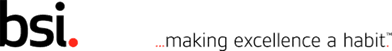 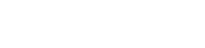 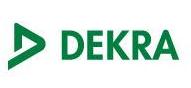 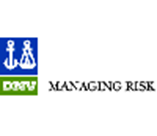 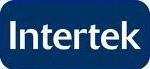 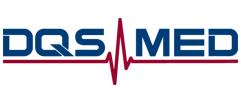 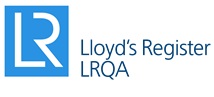 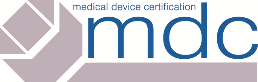 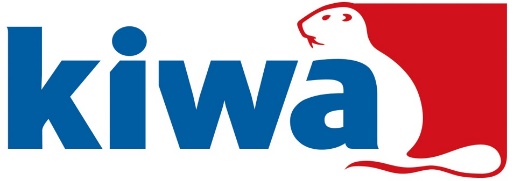 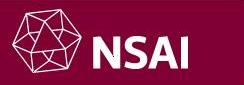 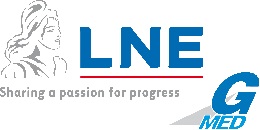 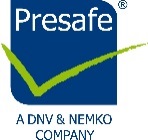 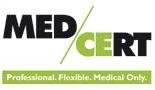 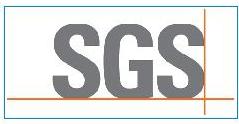 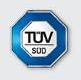 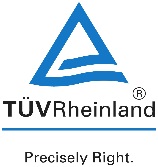 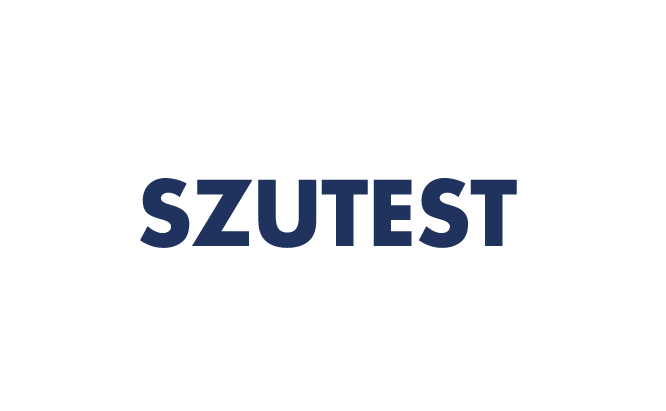 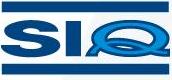 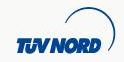 Team-NB-MD-Survey-2016
22